Lime green citrine combines with iridescent purple beads and lime green pearls. Clasp is a butterfly.
$45




Matching earrings- $20
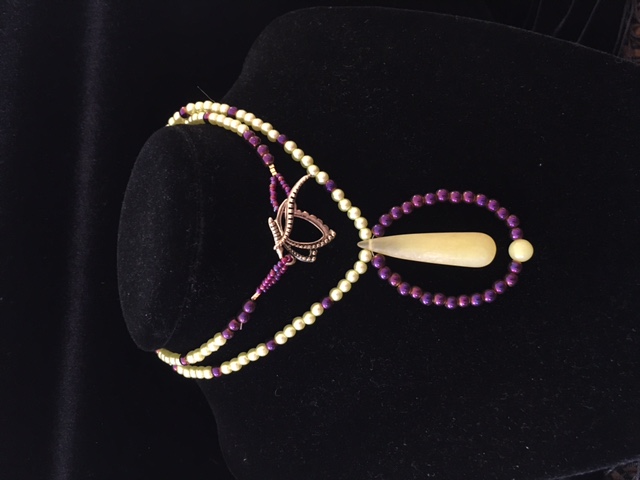 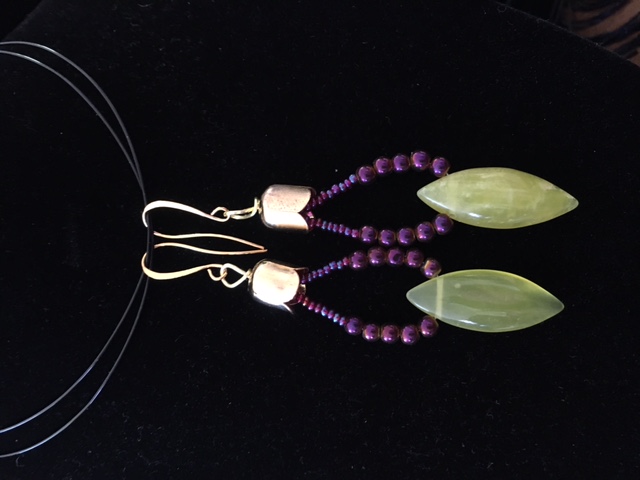 For Sale
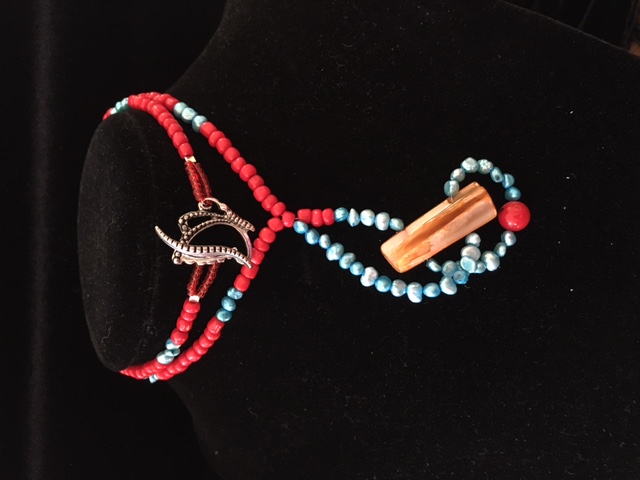 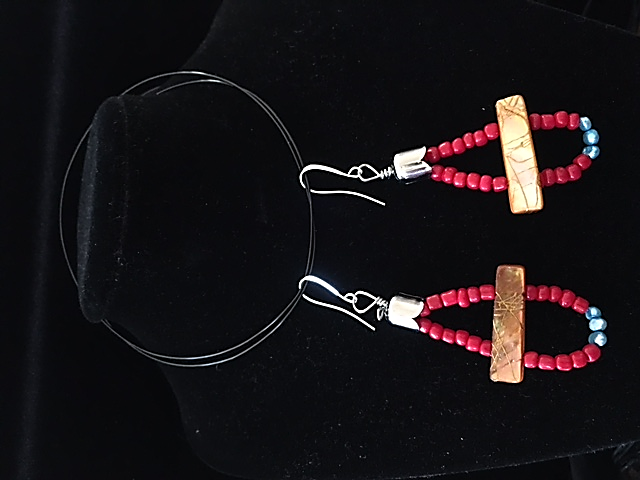 Gold pearl bead is wrapped in read coral and aqua peals.  The clasp is a butterfly.
$45



Matching earrings- $20
For Sale
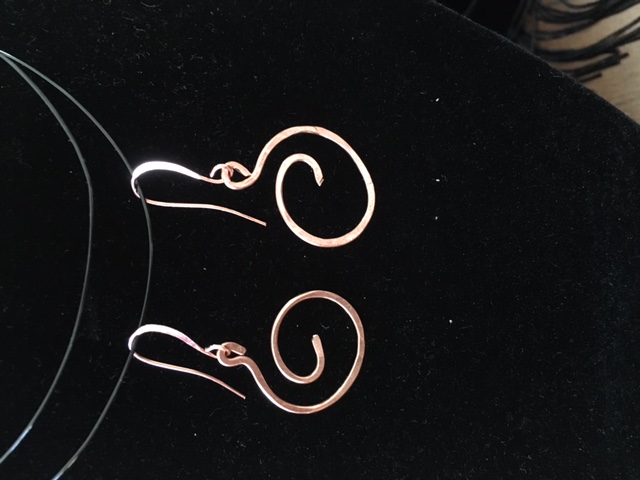 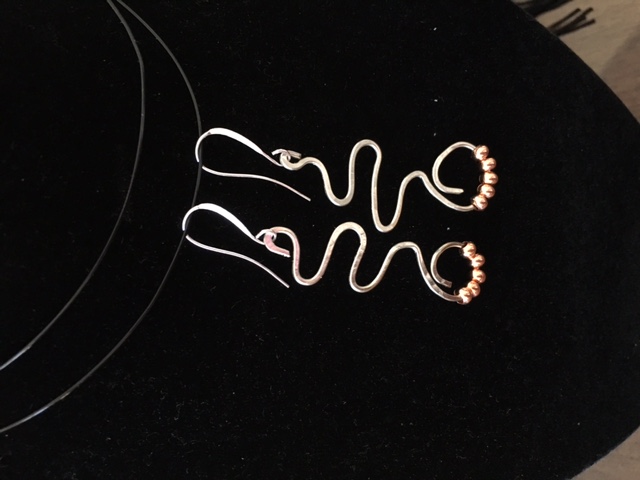 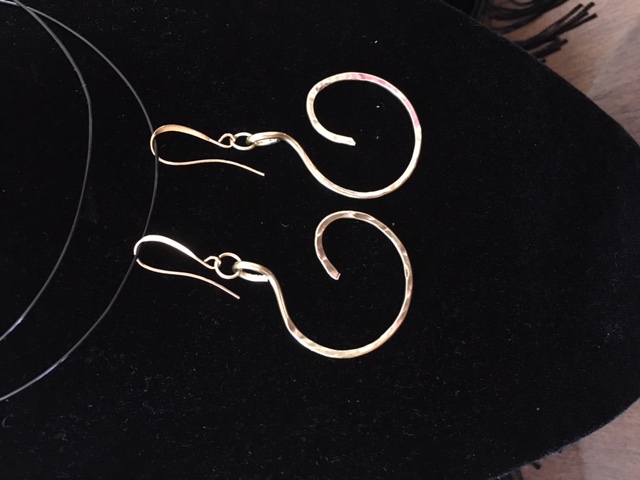 Copper earrings- $15
Silver wire earrings with copper beads- $15
Brass earrings- $15
For Sale
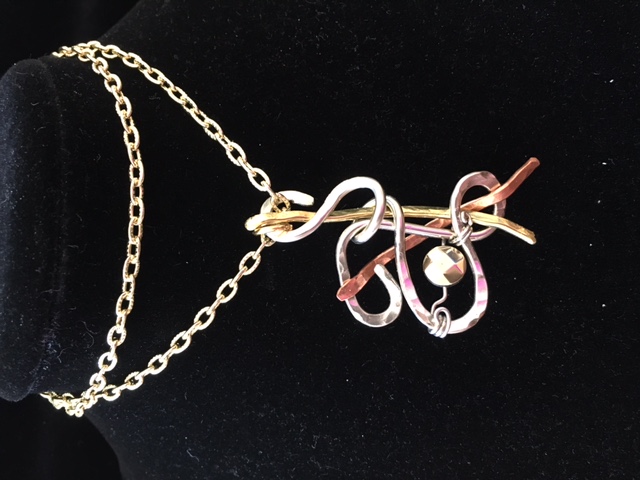 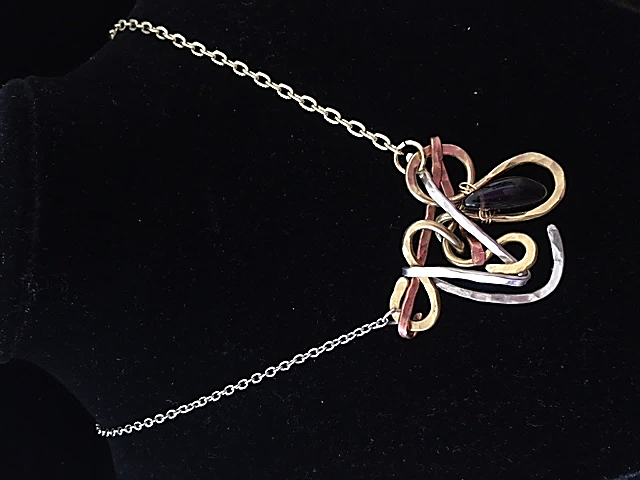 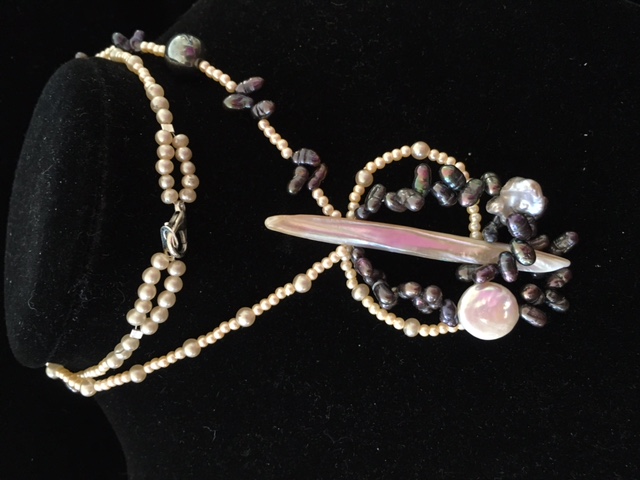 Smoke Quartz- replaces vulnerability with courage
Pyrite- kick-starter- increases positive energy
Pearls- promotes self care and emotional healing
For Sale
For Sale
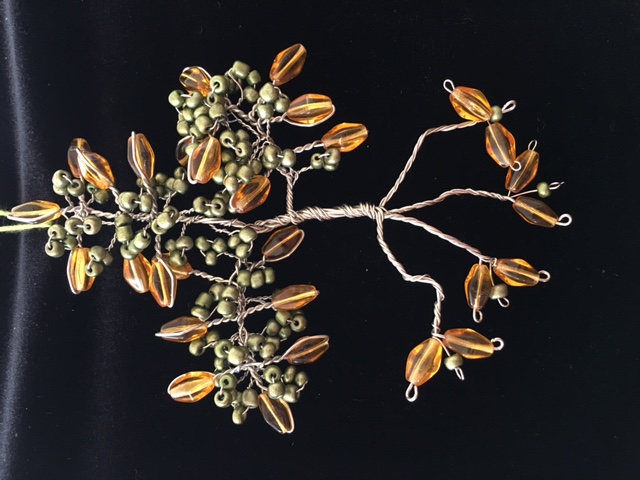 Tree of Life sun catcher for the window or decoration for a wall.  $ 25
For Sale
Jewelry Class
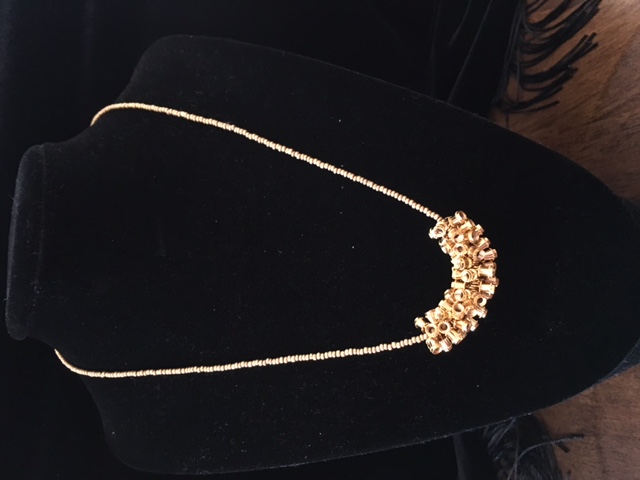 Brass barrel clasps combine with gold beads to form this repurposed necklace.  

Earrings to match: Class Fee - $30
Length of class: 1 ½ hours
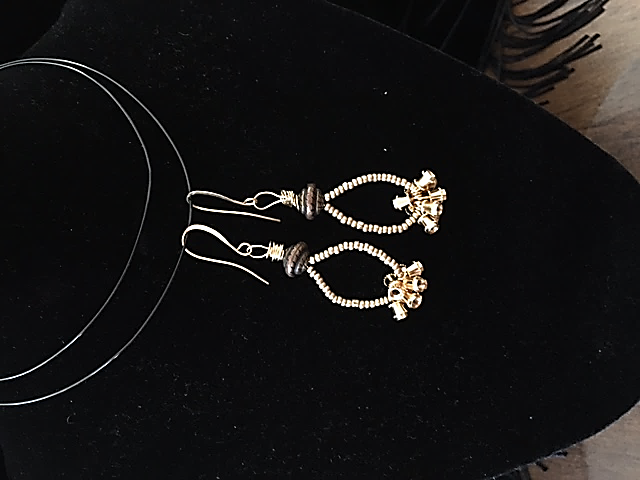 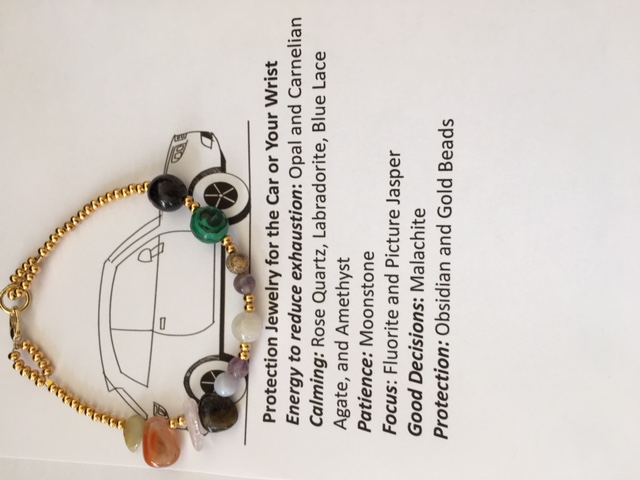 Length of class: 1 hour
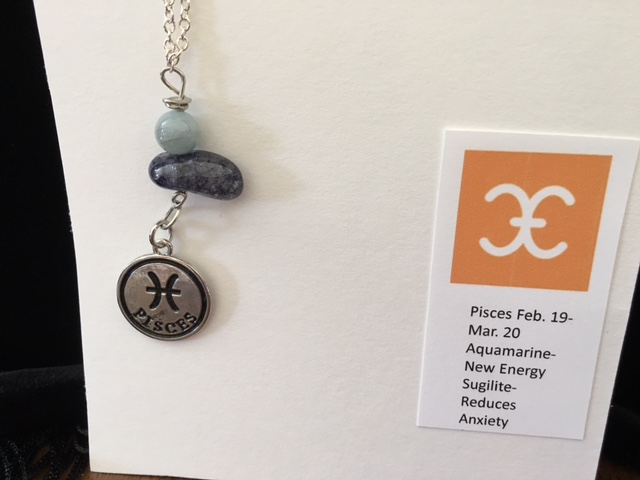 Zodiac belt loop charm or infinity scarf charm.

When you sign up for the class, we need to know your zodiac sign. 

Class fee- $25
Class fee- $25
Length of class: 1 hour
Jewelry Class-
Jewelry Class
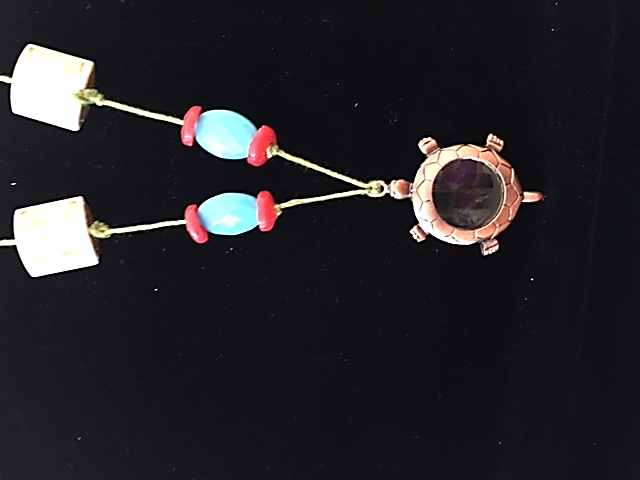 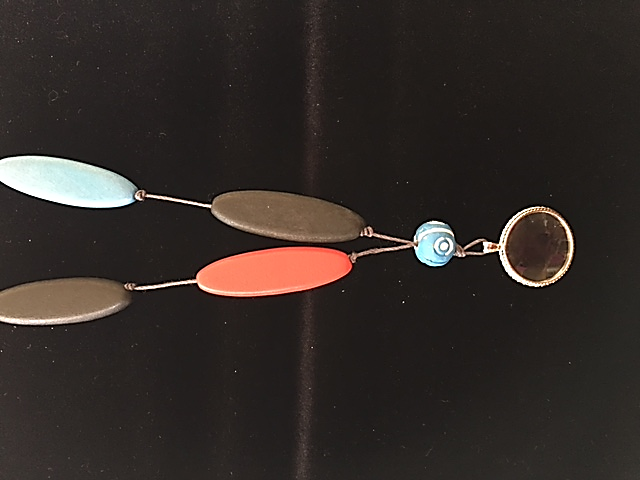 Magnifying Glass necklace Class fee $25
Length of class: 1 hour
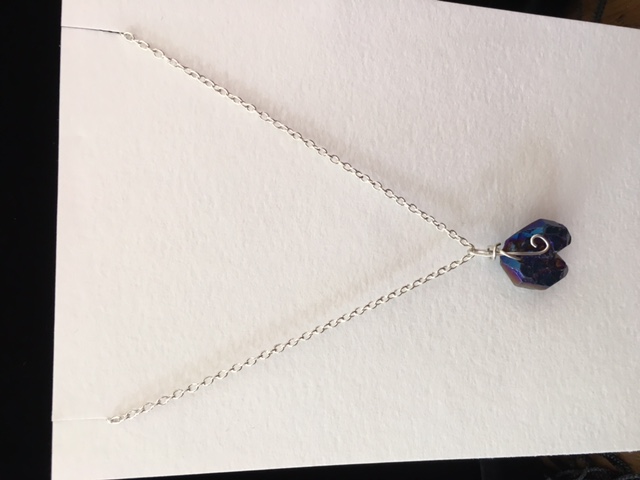 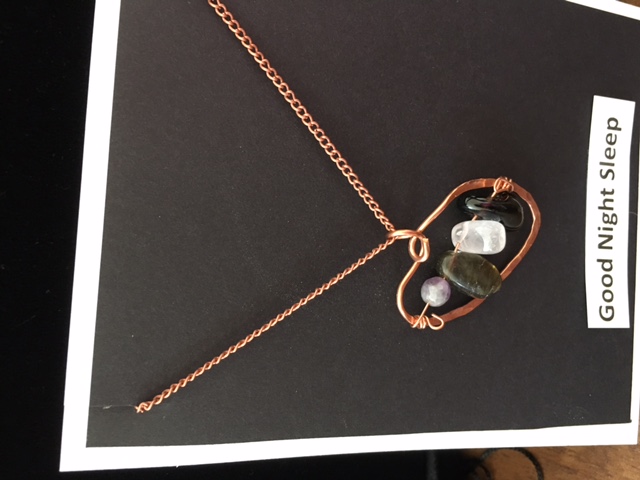 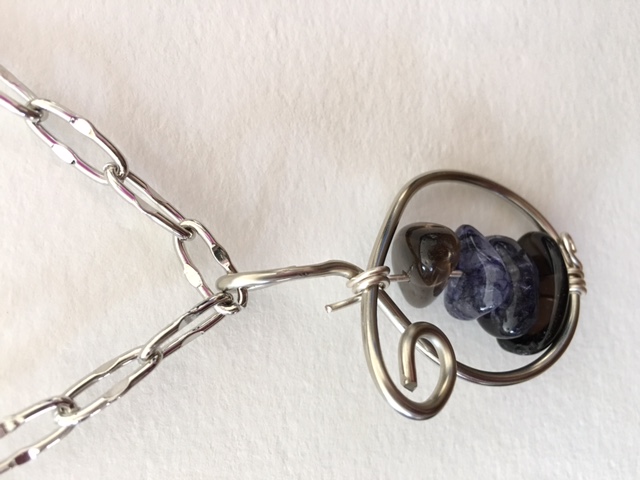 Trust Me: Smokey Quarts- increases courage and self confidence Sugilite-  cleanses the body.
Ah- Sleep: Amethyst, Labradorite, Rose Quartz and Smokey Quartz brings a good night sleep.
Change is Good: Rainbow crystal- amplifies energy and clears pathway for change.
Gemstones have healing properties and each necklaces is different regarding what it amplifies. The following 2 slides show possibilities one can make in a jewelry class.
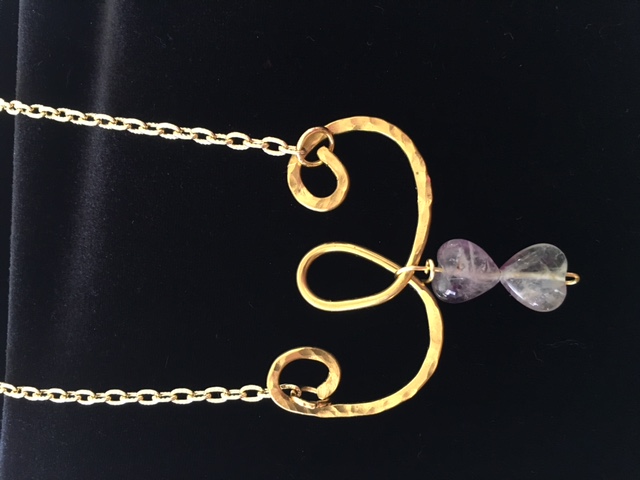 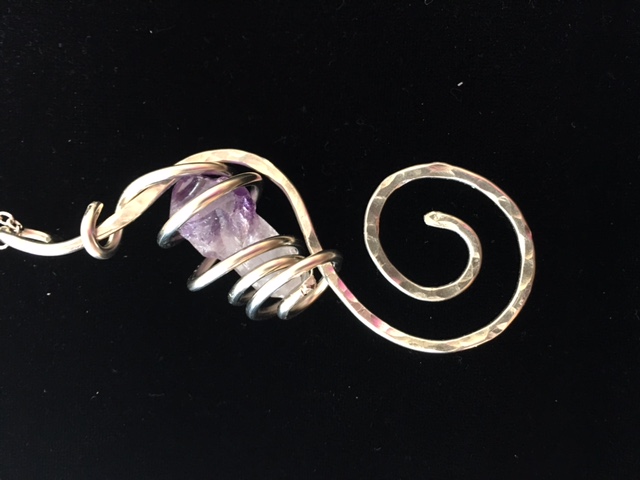 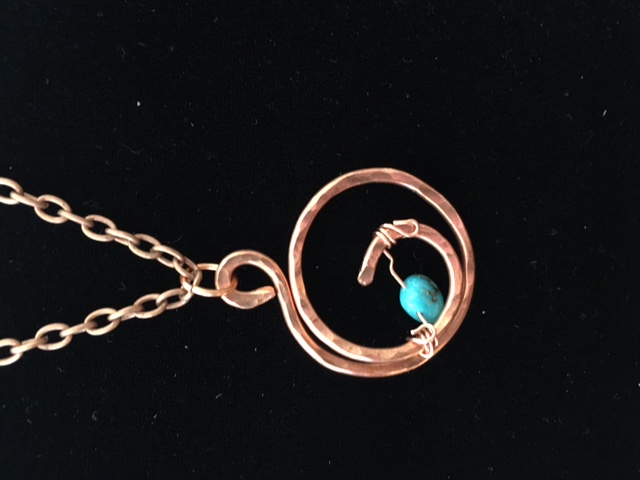 I-Can-Do-It Attitude- fluorite  amplifies this.
Openness: Turquoise amplifies positive energy-
Relaxation: Amethysts amplifies calmness.
Jewelry Class
Class Fee: $30- Length of class: 1 ½ hours
Jewelry kitsGeorocks – You rock